2023
Инновационный проект  на соискание статуса МИП

                                                                                               г. Ярославль
2025
Наставничество:

ресурсы взаимного развития 
в профессиональных обучающихся сообществах педагогов города
*Приоритетное направление инновационной деятельности в муниципальной системе образования города Ярославля, на решение которого направлена реализация проекта: 

разработка, апробация модели наставничества в образовательных организациях города
Проблема, на решение которой направлен проект
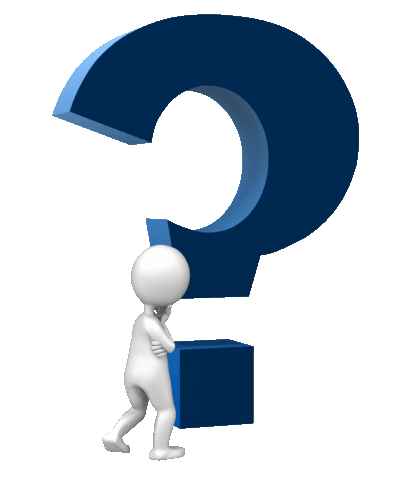 Повышение профессиональных компетенций педагогов
Повышение образовательных результатов
Распоряжение Минпросвещения России от 25.12.2019 N Р-145
"Об утверждении методологии (целевой модели) наставничества обучающихся для организаций, осуществляющих образовательную деятельность … определена примерная модель наставничества для обучающихся
Указом  Президента РФ 
   от 27 июня 2022 г. N 401 "О проведении в Российской Федерации Года педагога и наставника",
2023 год объявлен Годом педагога-наставника.
Письмо Минпросвещения России 
N АЗ-1128/08, 
«О направлении методических рекомендации по разработке и внедрению системы (целевой модели) наставничества педагогических работников 
    в образовательных организациях«  определяет примерную  модель реализации системы наставничества для педагогических работников.
Письмо Мин.просвещения    
     России от 23.01.2020 
     №МР-42/-02 
    «О направлении целевой    
     модели наставничества и    
     методических 
     рекомендаций»
! Необходимость  
   непрерывности ПРАКТИКО-ОРИЕНТИРОВАННОГО образования  

Опора на совместное обучение («учить себя самому», «учить себя в  ПОС»),
Исследование собственной наставнической и педагогической деятельности, 
Опора на успешные практики наставничества и их диссеминация  в МСО
! Необходимость новой формы   
            взаимодействия! 
   Педагоги   поддерживают     создание профессиональных обучающихся сообществ ( ПОС )
как ИНИЦИАТИВНОГО сообщества,  ориентированного на конкретные проблемы педагогов ,
 как СОБЫТИЙНОЙ  ОБЩНОСТИ, ценностно-смысловым основанием которой является поиск достижения образовательных результатов и собственного личностно-профессионального развития в процессе кооперации друг с другом.
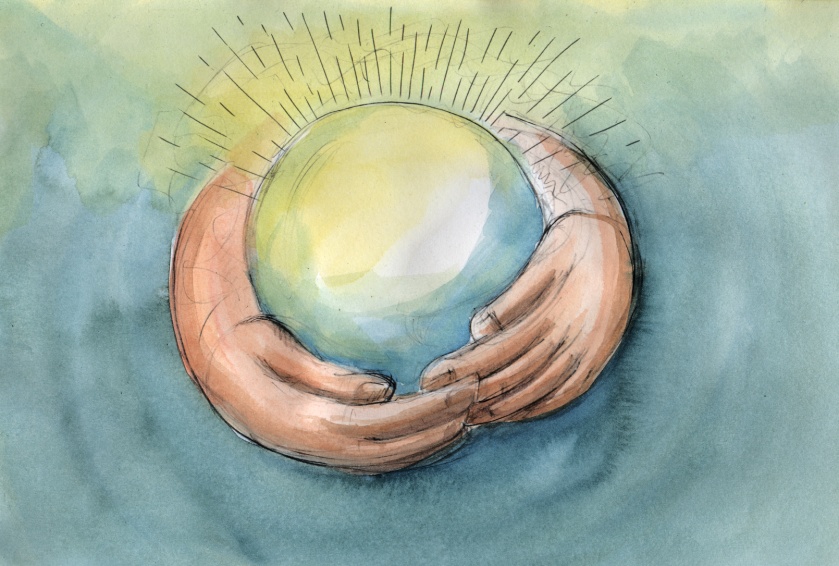 ! ВАЖНОСТЬ  изменений в культуре взаимодействия педагогов, вызванных временем 

Горизонтальные связи между наставником и педагогами, 
Эффективная и поддерживаемая педагогами  модель деятельности наставника ПОС, 
- Применение  современных инструментов развития общности, развития личностного и профессионального потенциала педагога
Способ решения проблемы:
Внедрение инструмента эффективного наставничества 
в деятельность ОО
Активное 
ВЗАИМО
действие
Наставники
Наставляемые
Преимущества ВЗАИМОдействия
Ежедневный 
мастер-класс
Искренняя заинтересованность в развитии
Ежедневное увеличение собственных ресурсов
Способность работать 
в продуктивном альянсе
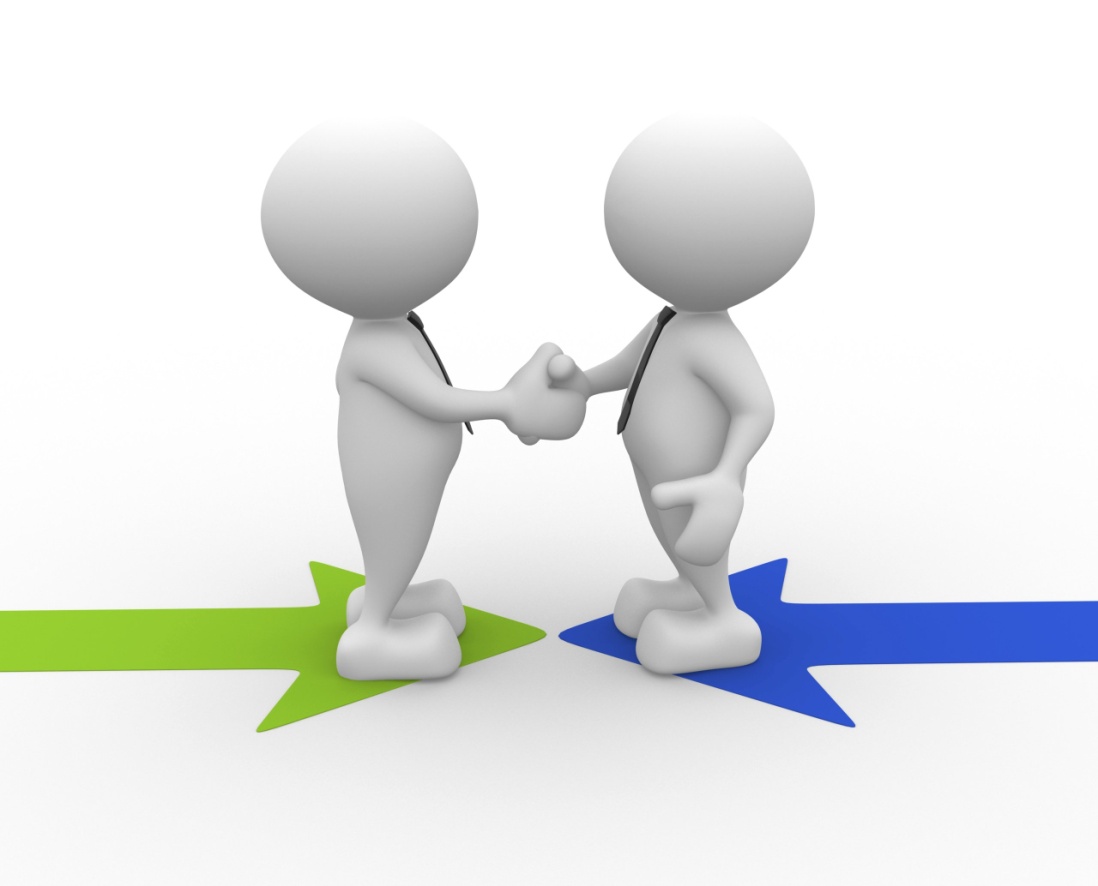 Доверие
Польза 
Авторитет
Готовность к рефлексии
НАСТАВЛЯЕМЫЙ
НАСТАВНИК
ПОИСК ЭФФЕКТИВНЫХ ФОРМ ВЗАИМОДЕЙСТВИЯ ПЕДАГОГОВ
Эмоционально-интеллектуальный стиль -100%
Монологичность
Коммуникация на основе доверия и личного выбора    100%
Практики  открытости, обратная связь  - 100%
Поверхностные оценки
Конкуренция
Решение проблемных вопросов -100%
Риторические вопросы
Сравнение
 с другим коллегой
Формальная критика
Традиционные  методики
Административный стиль
Профессиональное обучающееся сообщество наставников   					   МСО
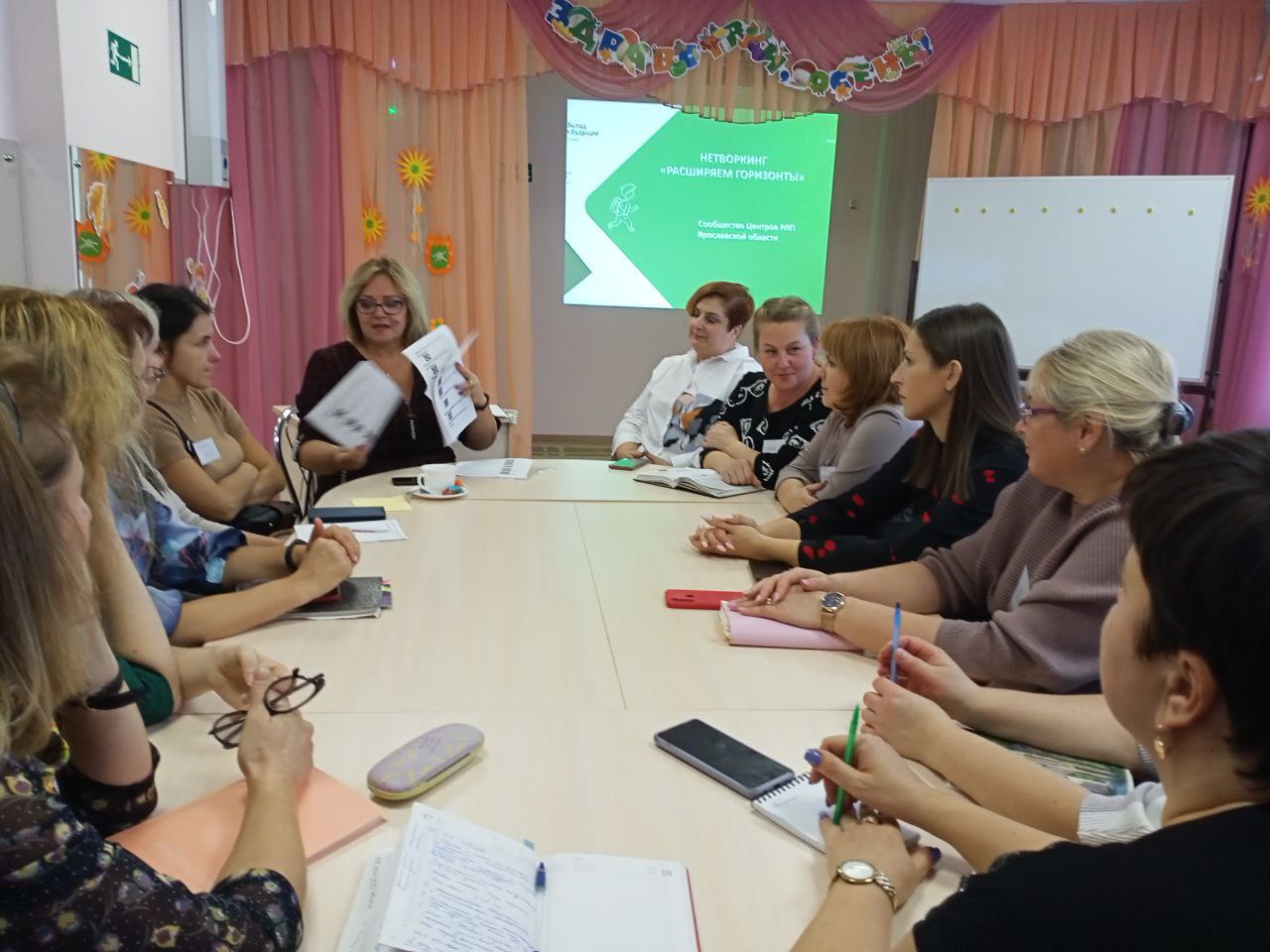 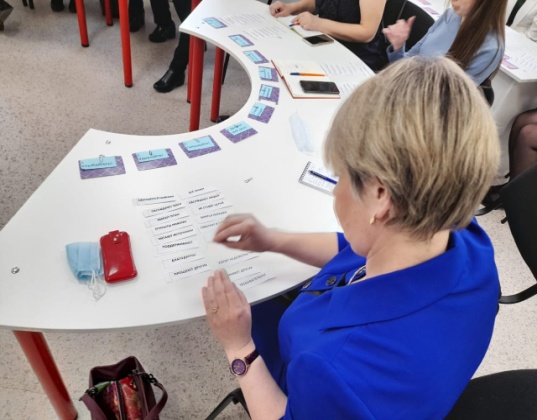 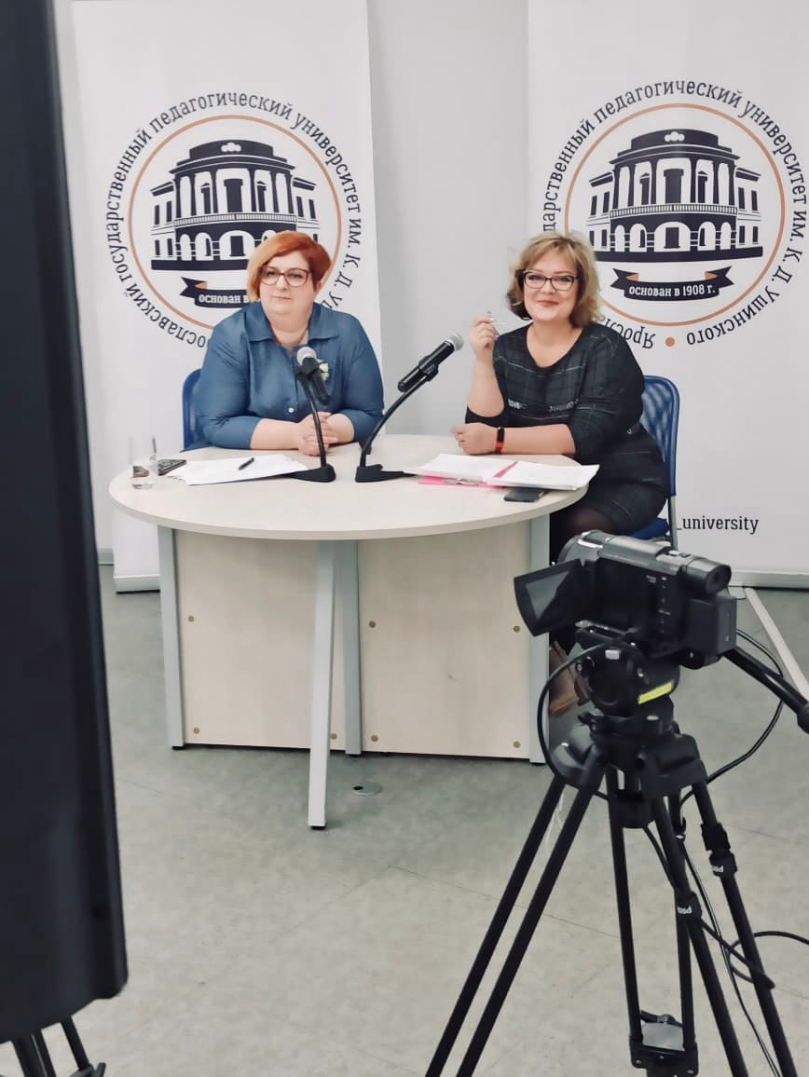 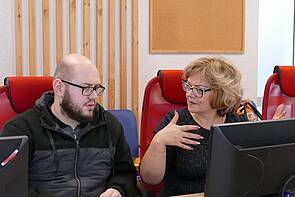 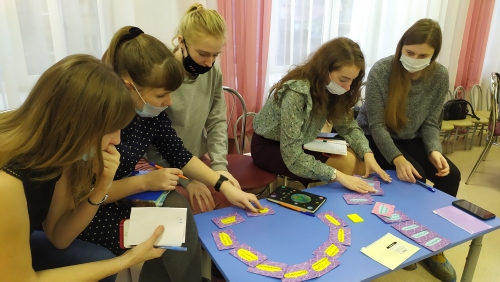 ГОРИЗОНТАЛЬНЫЕ СВЯЗИ
Формы наставничества
Профессиональное обучающееся 
сообщество
Позитивный профессиональный дуэт
Однократное погружение в 
Мир профессионалов
Флэш-наставничество
Ресурсное обеспечение инновационного проекта
1. Опора на научные концепции и школы ведущих ученых и практиков Д.А.Леонтьева (НИУ ВШЭ), А.Г.Асмолова (РАО), В.А.Ясвина (МГПУ), А.Н.Иоффе (МГПУ);
2. Успешный опыт работы на ФИП, ЦРЛП,  участие в НПК Всероссийского и межрегионального уровня  по вопросам профессионального развития педагогов, персонализации образования, развития кадровых ресурсов и др. ( СШ №3, ДОУ №8, 57)
3. Успешный опыт работы на МИП (СШ №26, ДОУ №8, 55, 57, 182)
4. КПК по развитию личностного потенциала (управленческий, педагогический, наставнический модуль);
5. Соглашение всех участников МИП о взаимодействии в ПОС наставников МСО (2023, май);
6. Владение инструментами развития личностного потенциала педагогов;
7. Наличие  собственных практик в федеральном банке лучших практик по развитию личностного потенциала, диссеминация опыта;
8. Наличие материально-технического оснащения (цифровые ресурсы, медиа-практики,  сферум –взаимодействия)
9. Возможность эффективных контактов по взаимообмену практиками наставничества  с образовательными организациями  субъектов РФ
«Наставничество: ресурсы взаимного развития» Межрегиональное взаимодействие
МОУ СШ№4 
«Центр образования»
г.Тутаев
МБОУ «СШ №25» 
г.Калуга
МИП
г.Ярославль
МБДОУ «Колосок»
г.Калуга
МБОУ СОШ
«Школа будущего»
Калининградской области
МОУ  СШ №101 
Дзержинского района
г.Волгограда
«Храбровская СОШ»
Калининградской области
Ценностная  перезагрузка   взаимодействия с наставником
Я – УЧАСТНИК 



* Личностное развитие педагога 
* Рост профессиональных   
   компетенций  
= Культура  взаимодействия
Я- ЗРИТЕЛЬ 


*Я  присутствую 
*Я   выполняю  
= Культура  копирования  

Методическое объединение   – пространство  для  выполнения  обязанностей
Профессиональное обучающееся   
  сообщество  – пространство 
  для размышлений,  самореализации 

  * СО-БЫТИЙНОСТЬ  с достаточной
                      долей импровизации 

   Педагог даёт  ОБРАТНУЮ СВЯЗЬ 
   в виде вопросов  и восхищений
* МЕРОПРИЯТИЙНОСТЬ  с достаточной долей сценарности 

Педагог даёт  ОБРАТНУЮ СВЯЗЬ в виде реплик  общего характера
Дорожная карта проекта
Инновационные продукты проекта
«Дневник ПОС» наставников как результат социорефлексии практик наставничества
Успешные педагогические практики , реализованные с помощью механизма наставничества
Программа Мастерской 
«Профиль наставников ПОС»
Пакет НПА для обеспечения деятельности наставников ПОС 
образовательной организации
Практики наставничества
(проблема  способы решения  механизмы взаимодействия  продукты  результат)
Соглашение о взаимодействии участников МИП
Ожидаемый результат: повышение проф.компетенций педагогов, образовательных результатов благополучателей
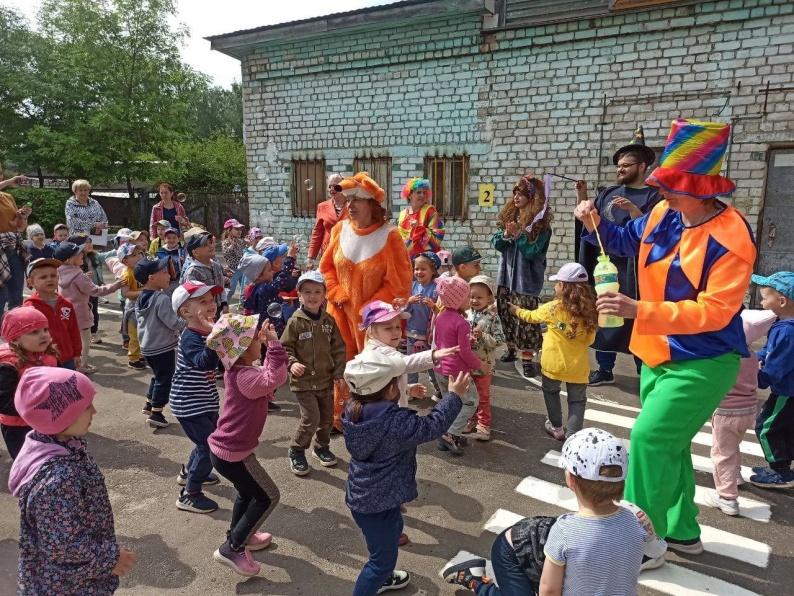 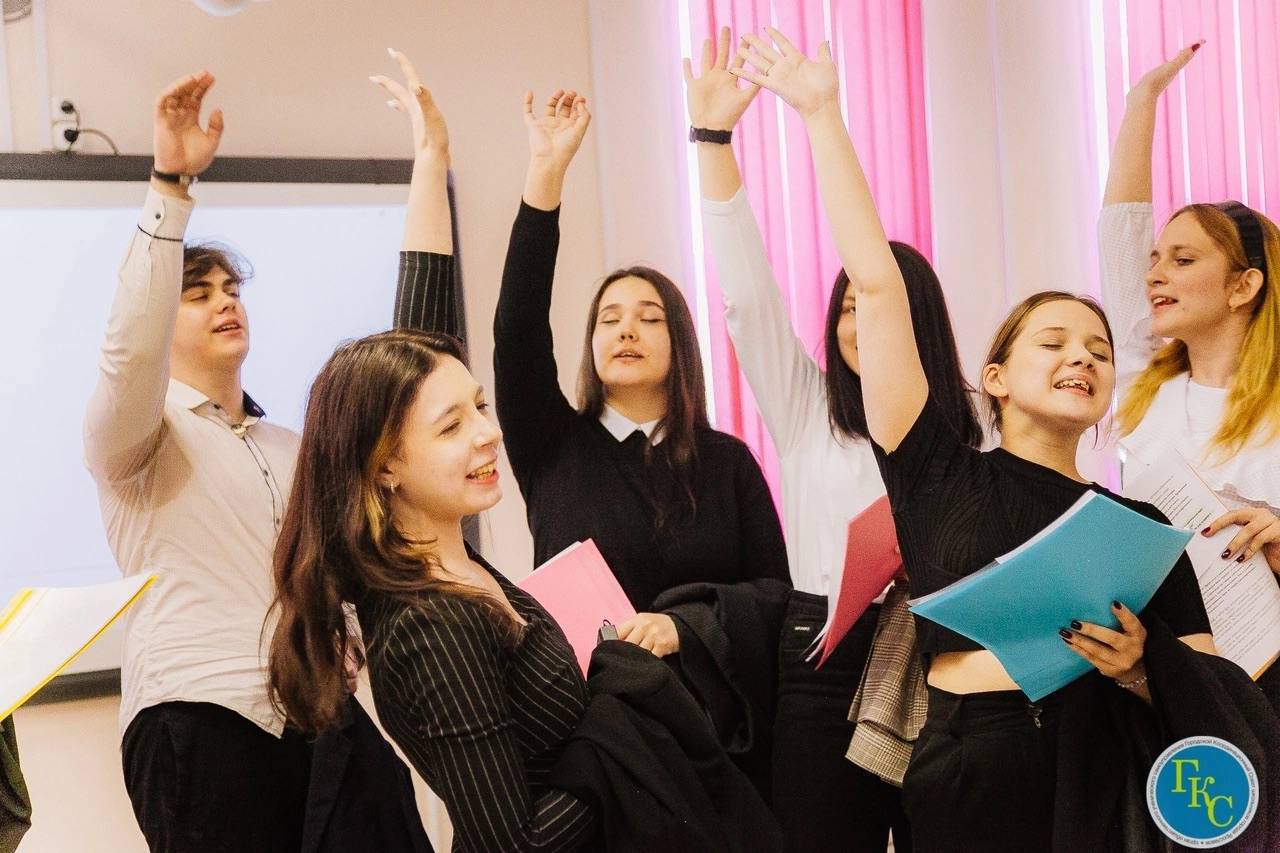 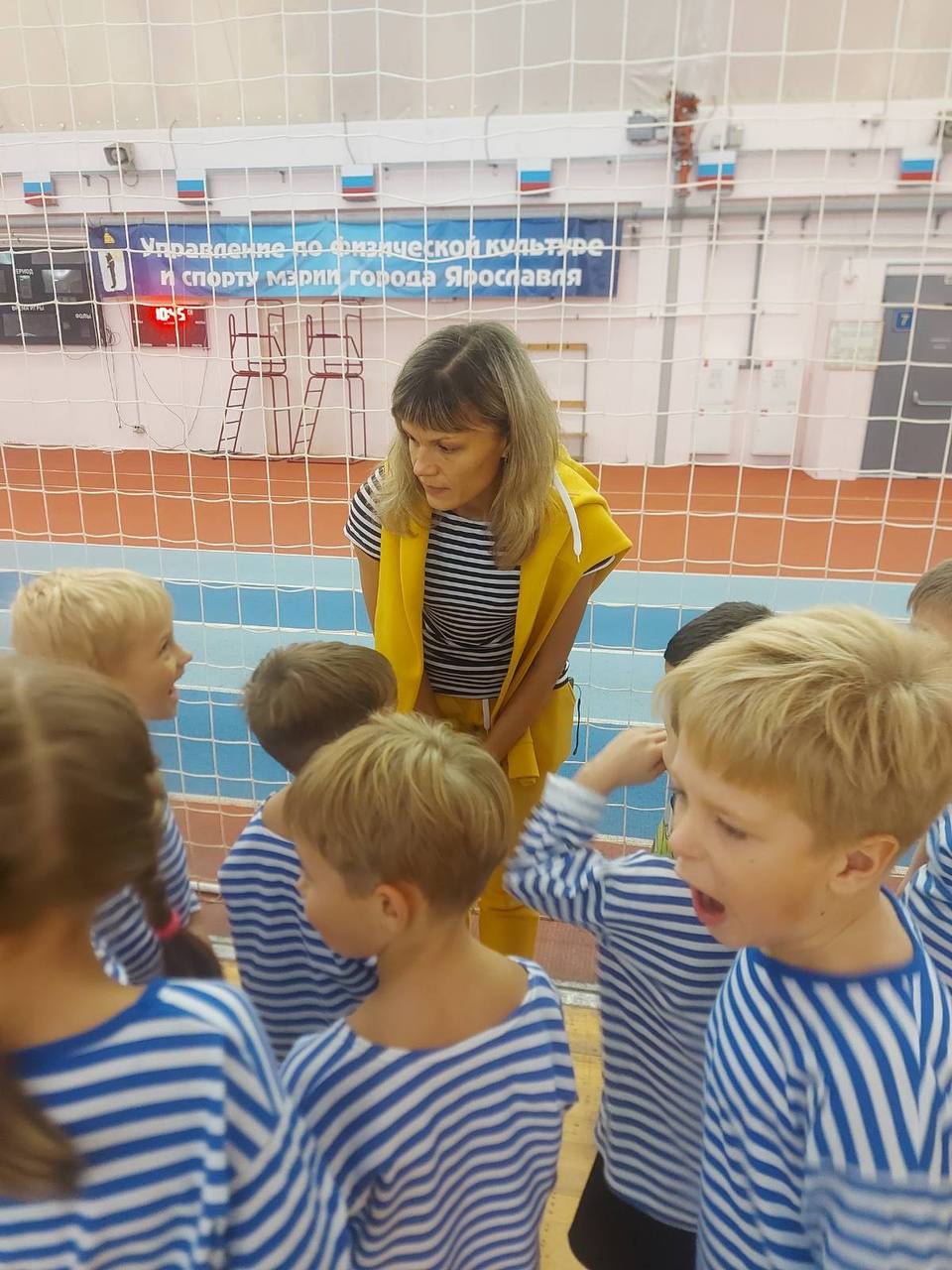 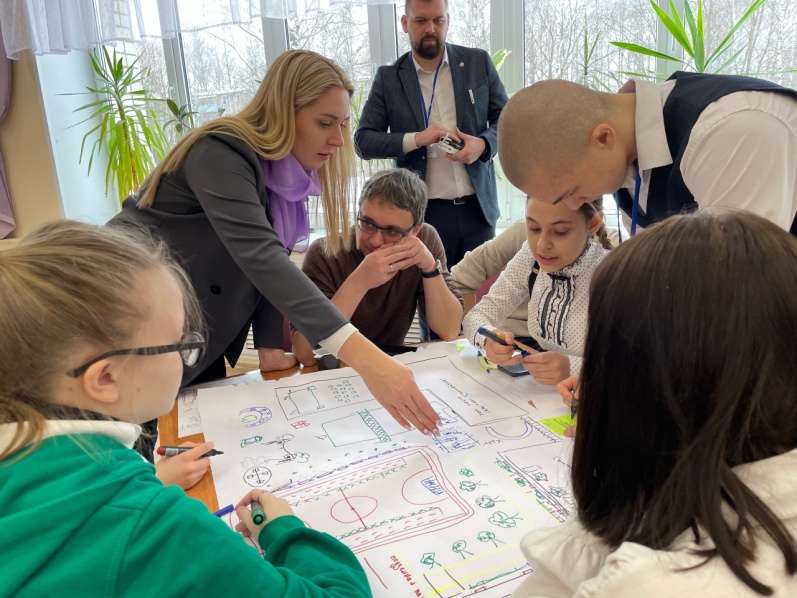 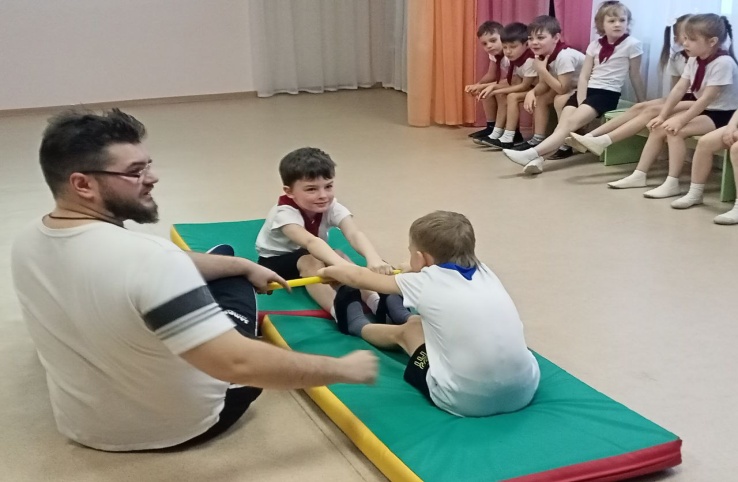 Исполнители проекта в МСО
МОУ  «Средняя школа №26»
Директор: Дмитриева Любовь Валентиновна
МОУ  «Средняя школа №3 имени Олега Васильевича Изотова» 
Директор: Истратий Елена Константиновна
МДОУ  «Детский сад №55»
Заведующий : Румянцева Ольга Владимировна
МДОУ  «Детский сад №8»
Заведующий: Нагибина Любовь Николаевна
МДОУ  «Детский сад №57»
Заведующий: Соловьёва Ирина Викторовна
МДОУ  «Детский сад №182»
Заведующий: Горшкова Ольга Анатольевна